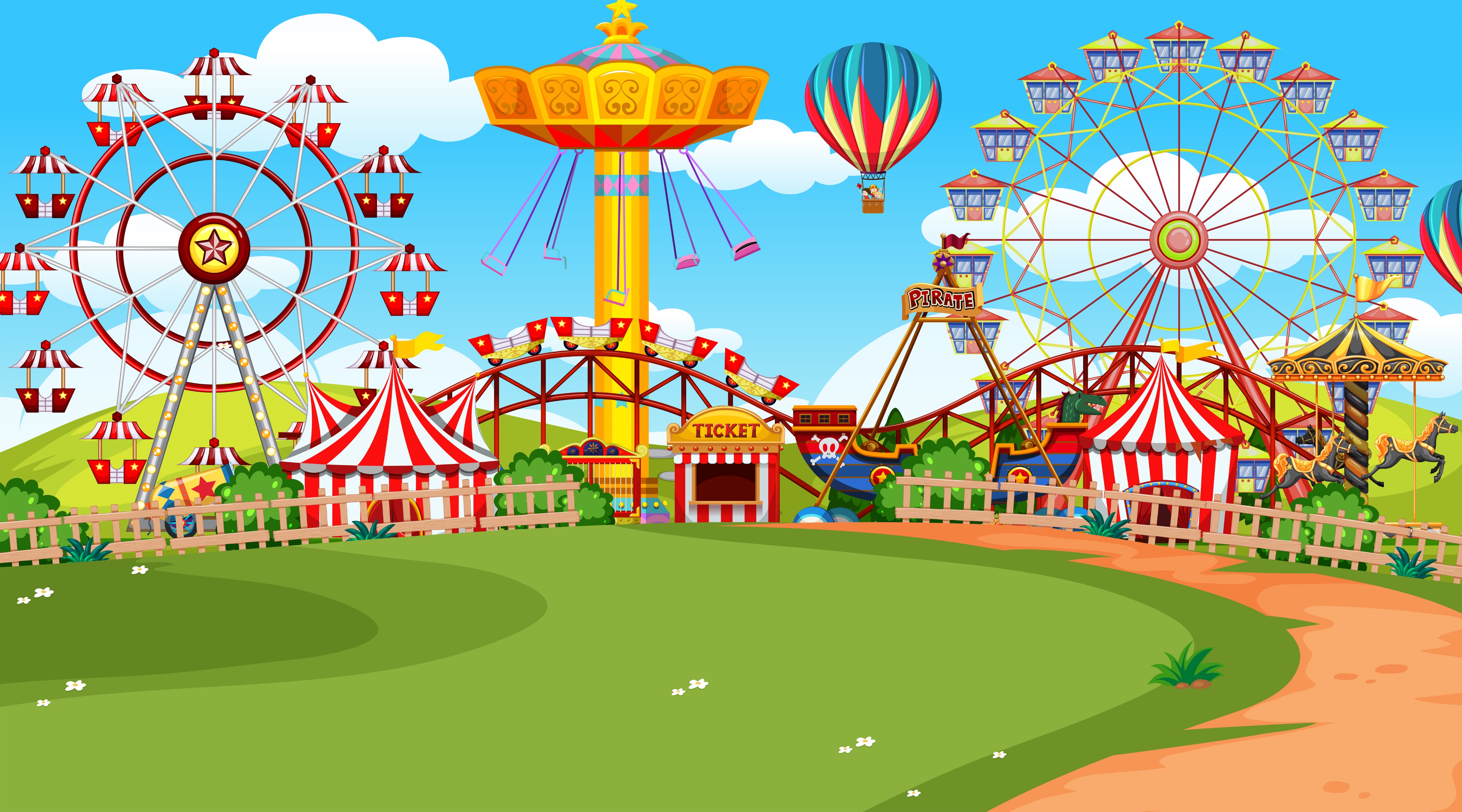 3
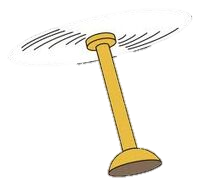 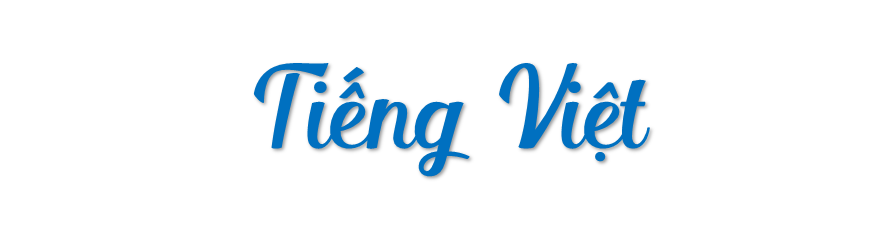 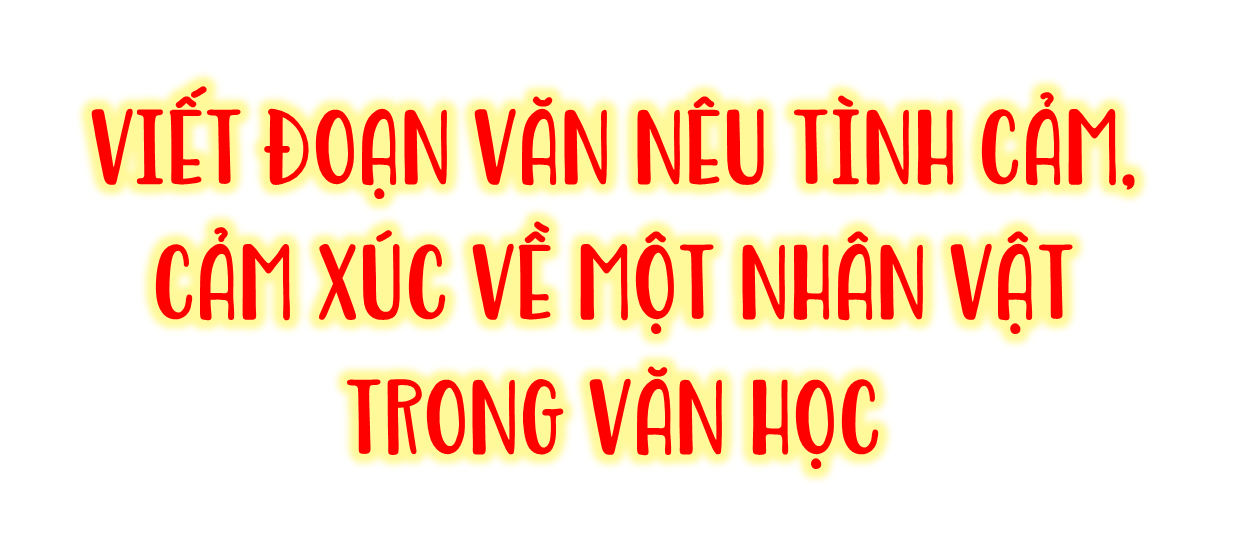 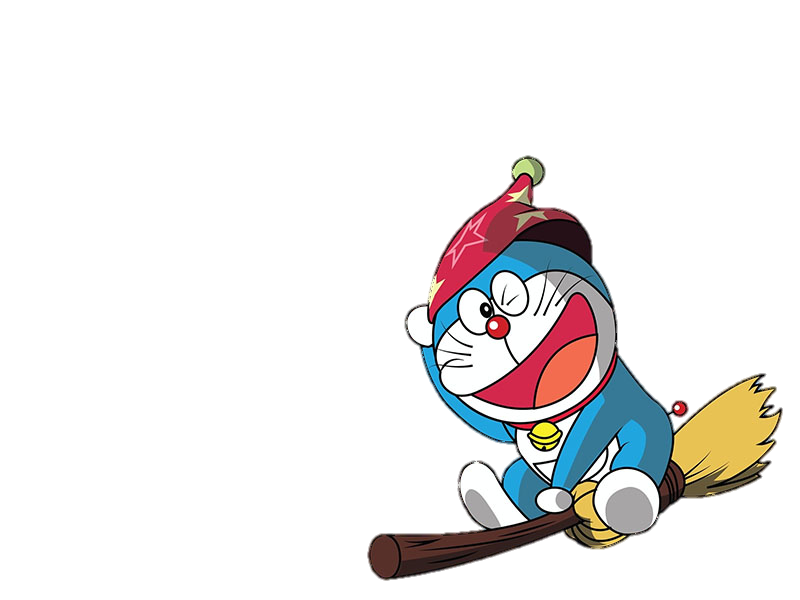 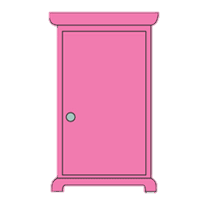 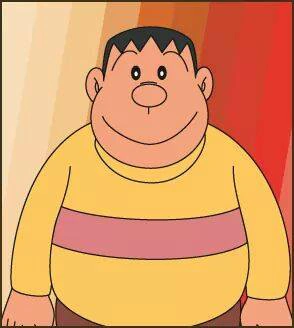 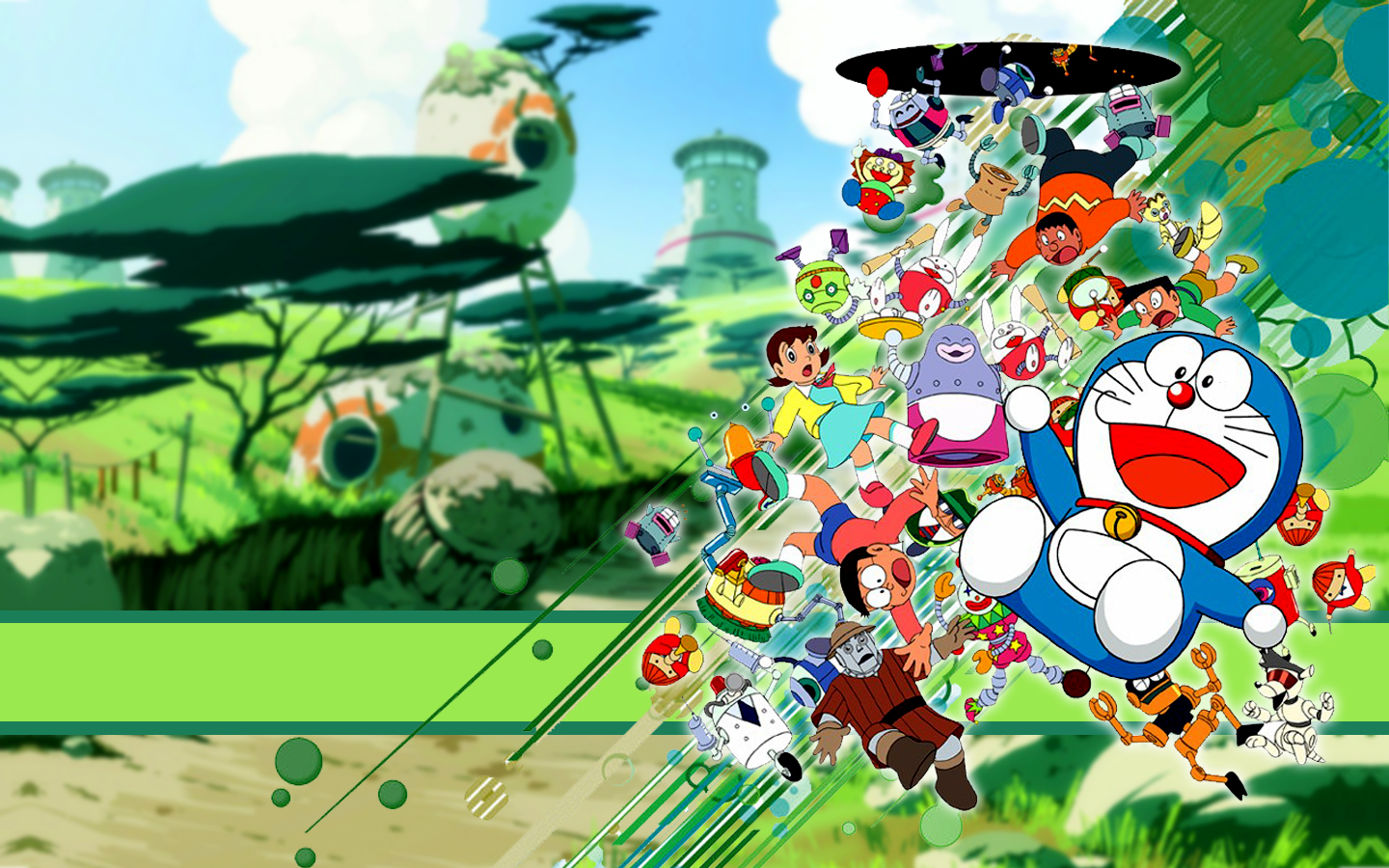 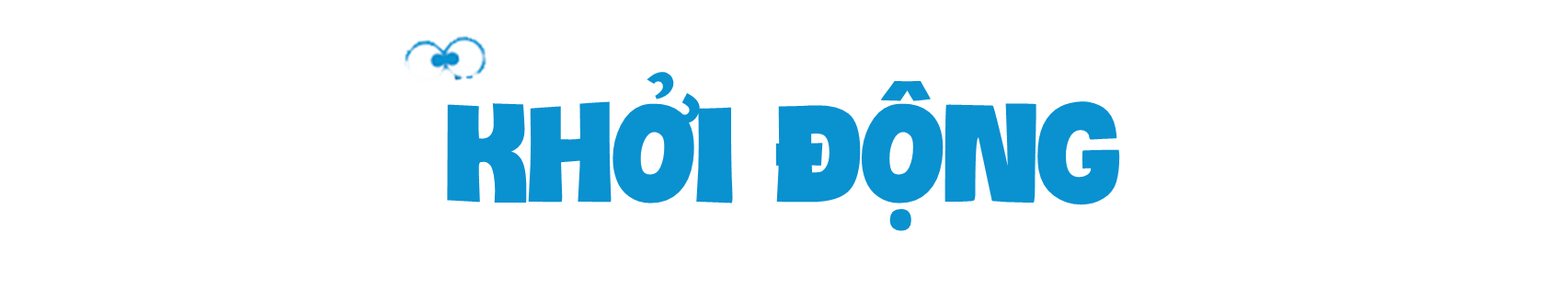 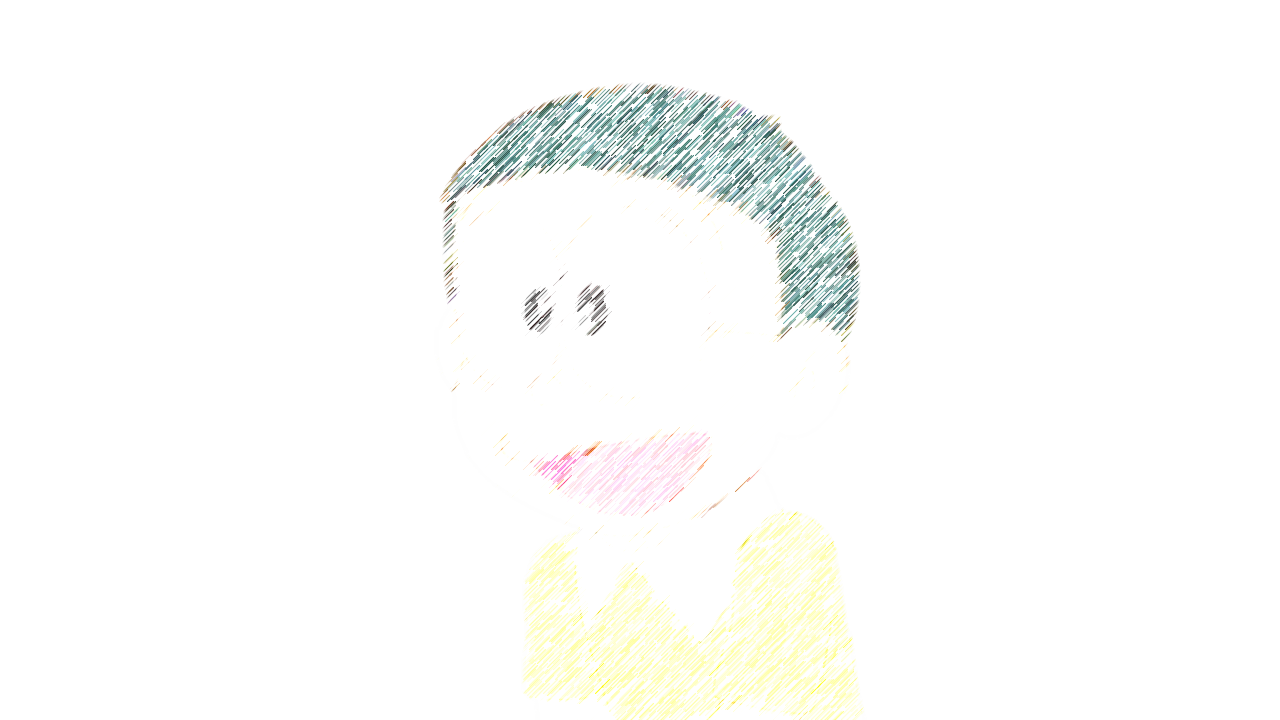 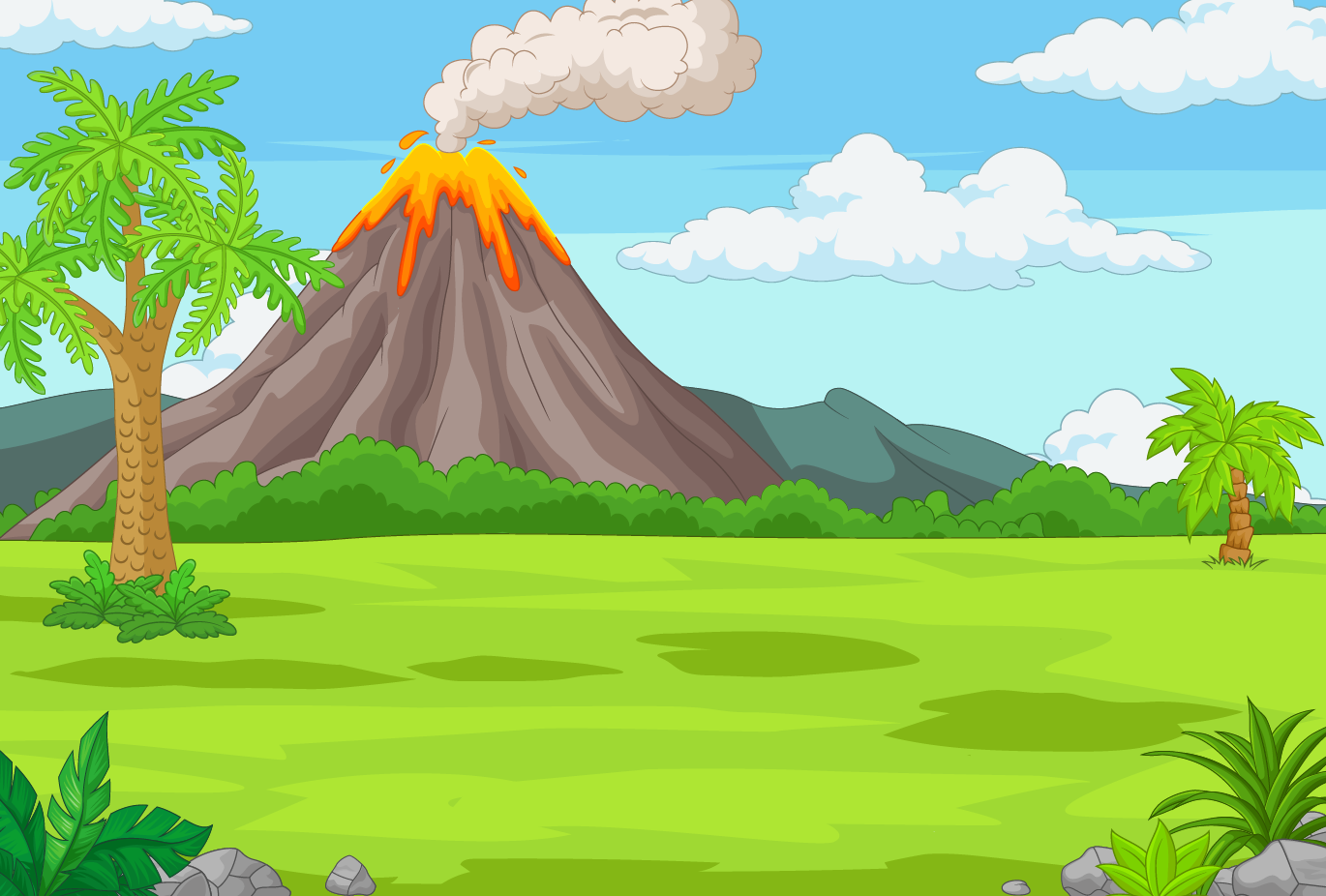 Bố cục của một đoạn văn gồm mấy phần?
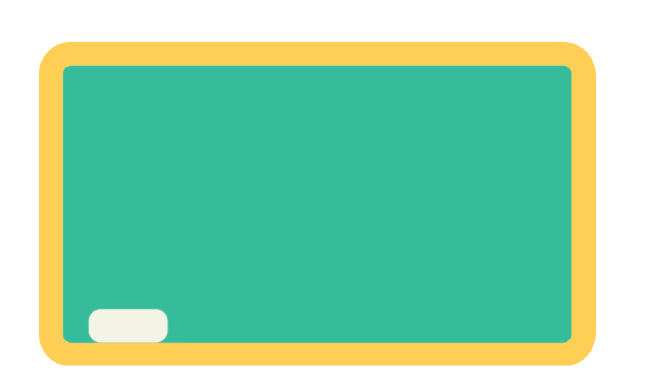 Bố cục của một đoạn văn gồm 3 phần: mở đoạn, triển khai và kết thúc.
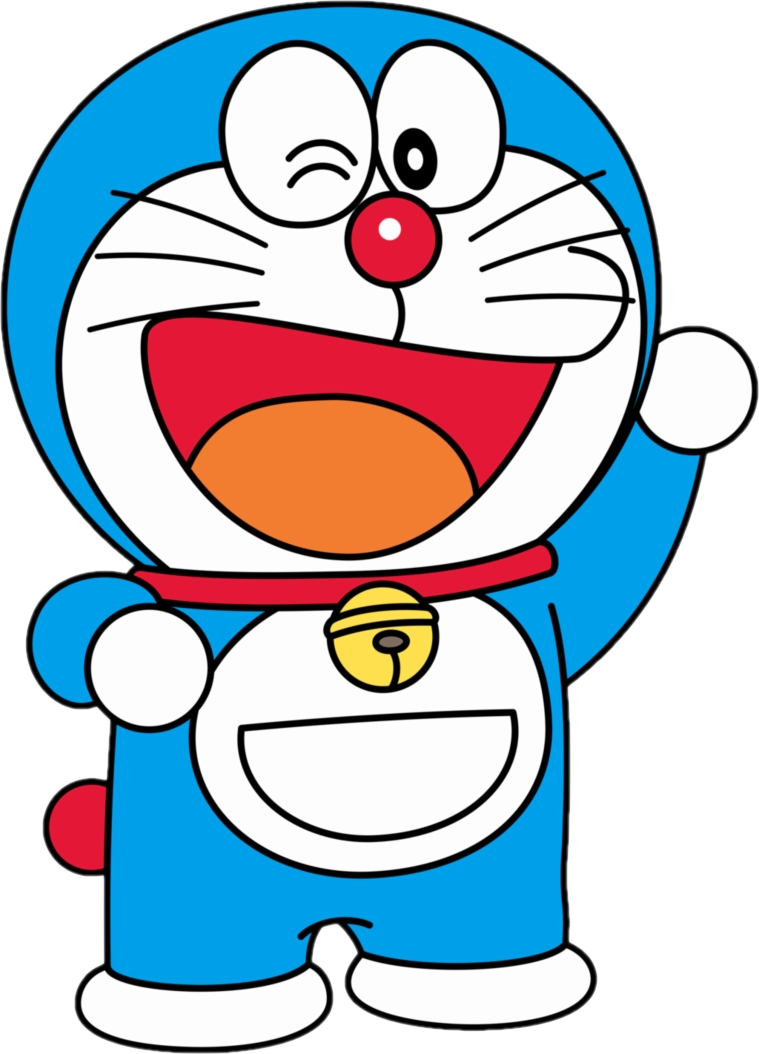 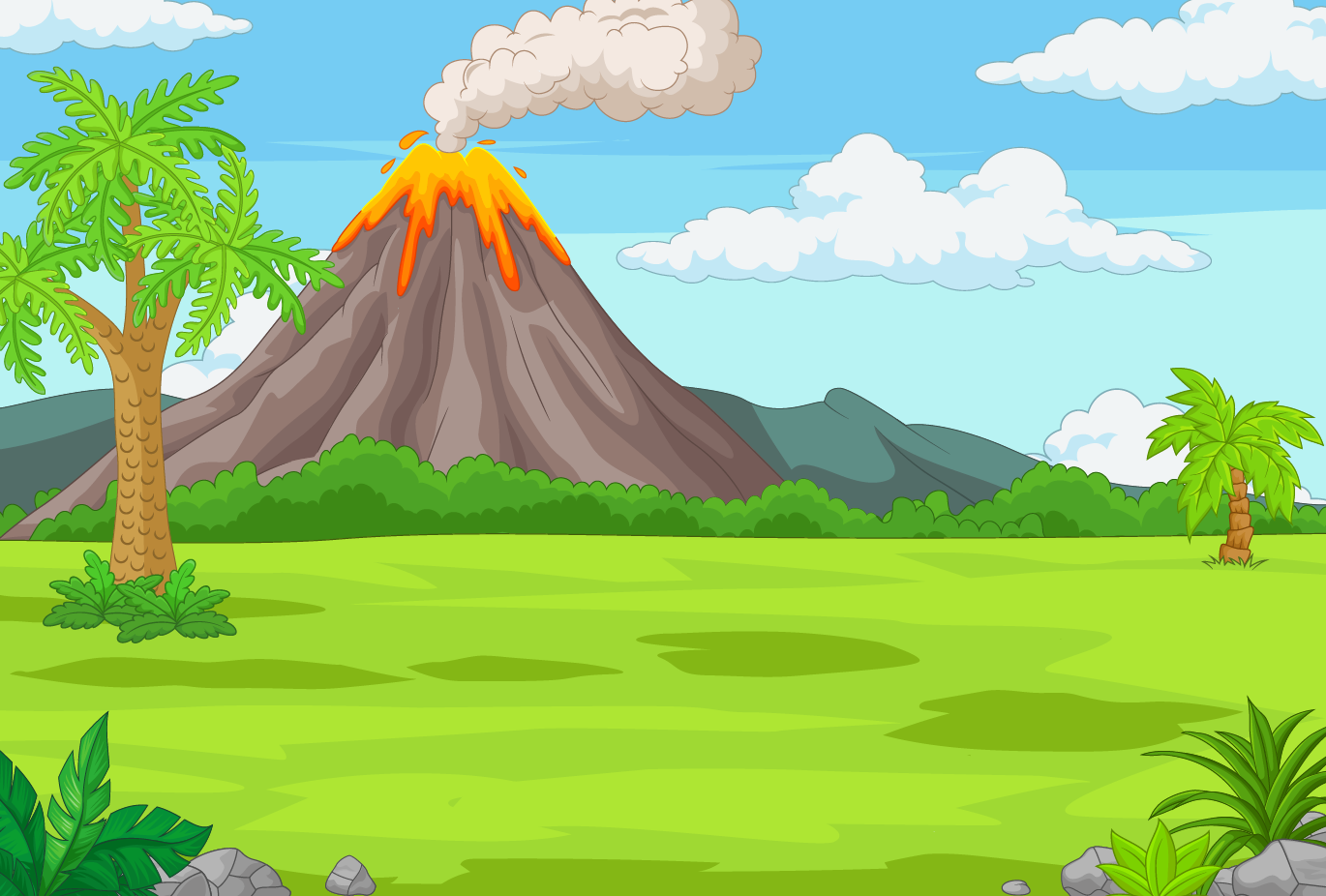 Để viết được một đoạn văn chúng ta cần làm gì?
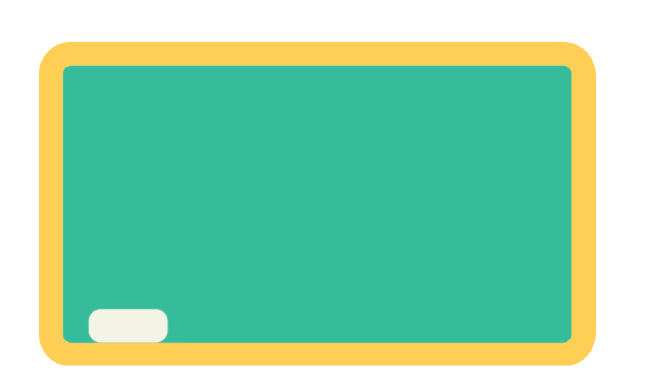 Tìm các ý cho đoạn văn
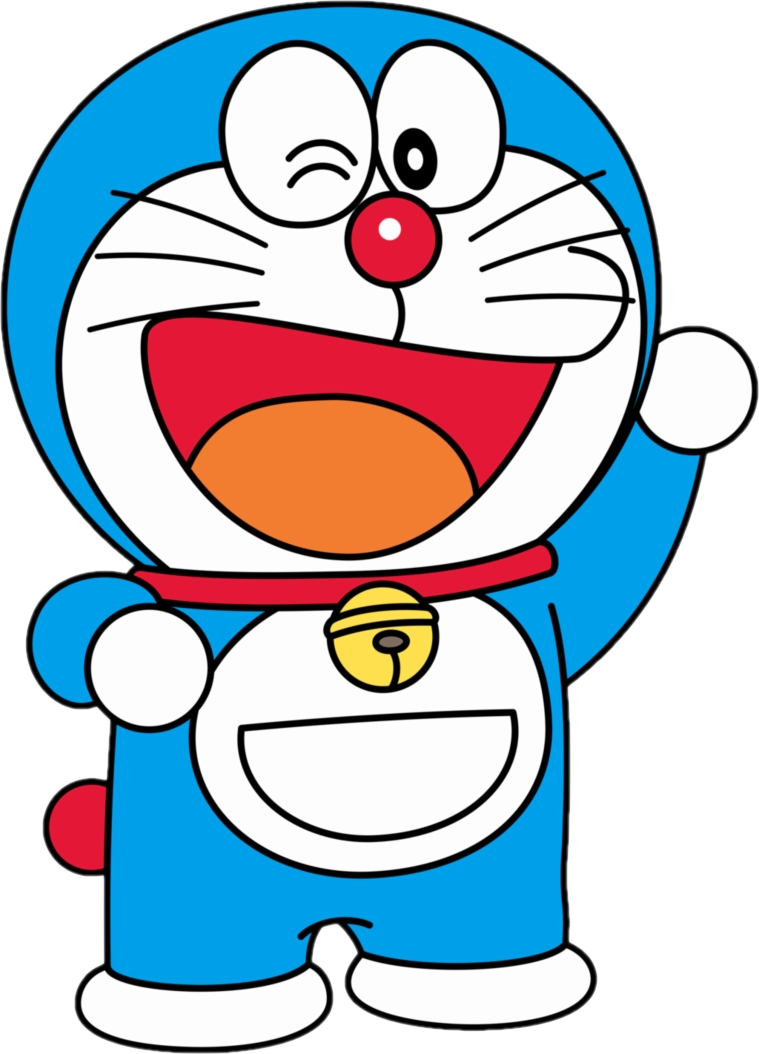 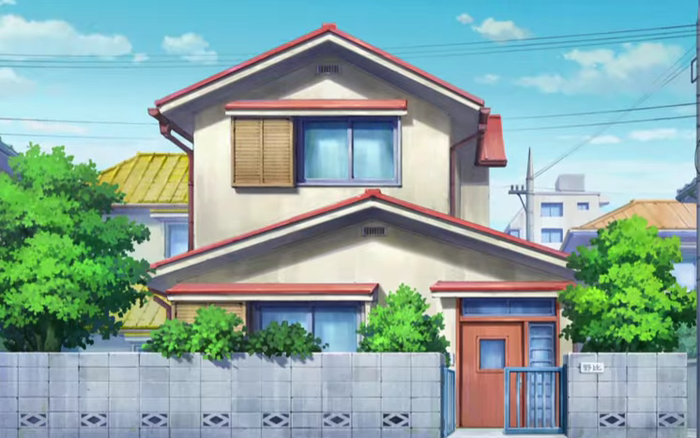 LUYỆN TẬP
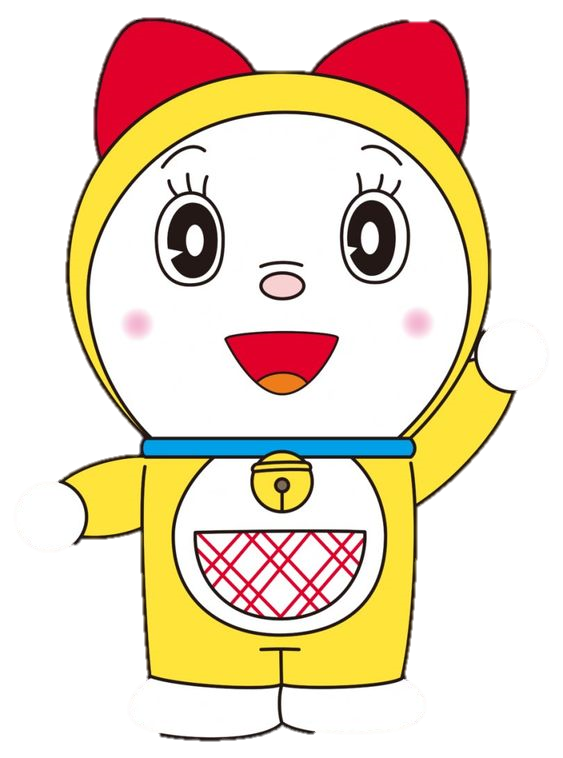 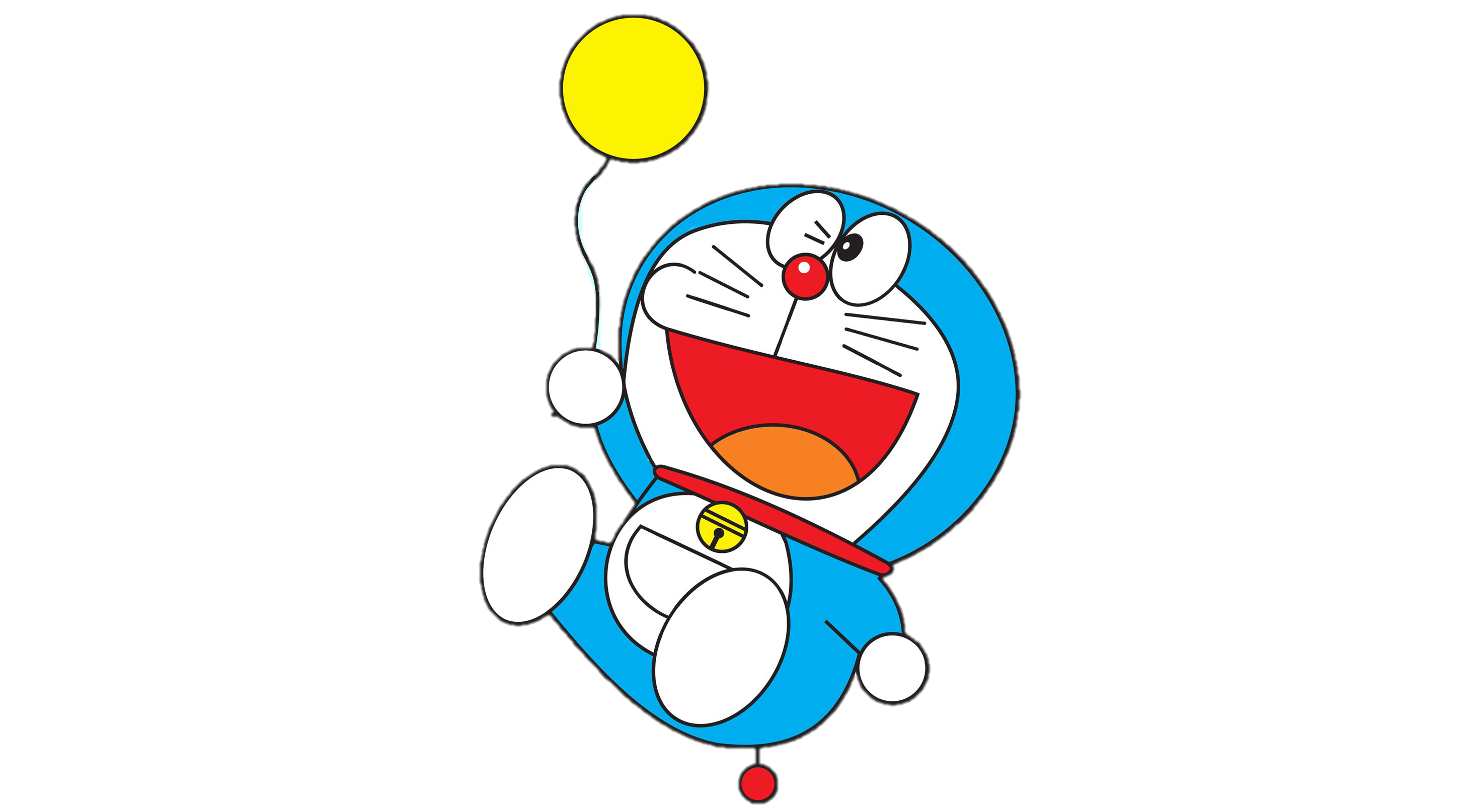 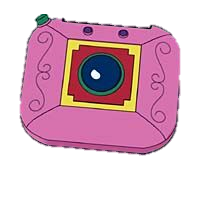 Đề bài: Viết đoạn văn nêu tình cảm, cảm xúc của em về một nhân vật trong câu chuyện hoặc bài thơ đã đọc, đã nghe.
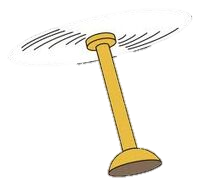 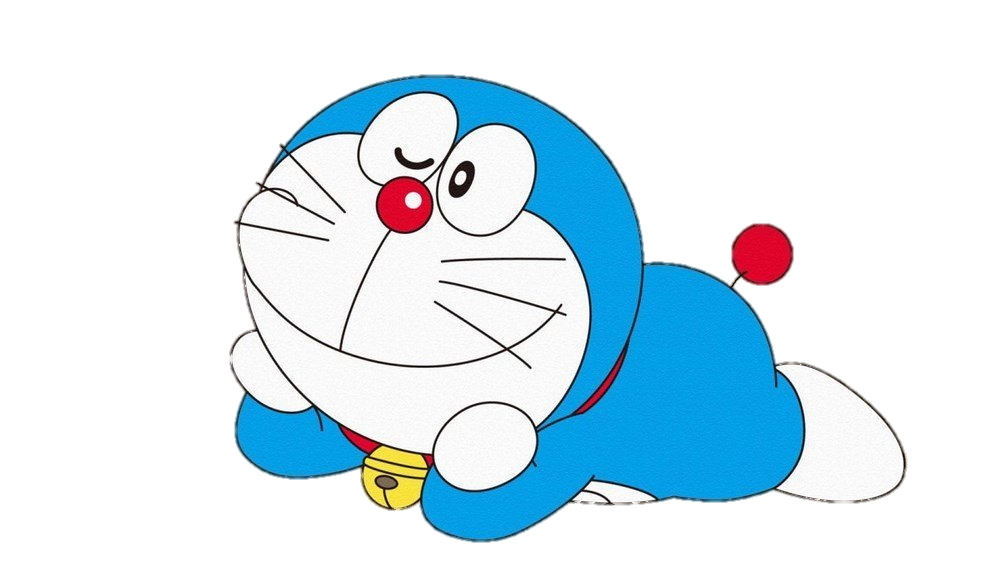 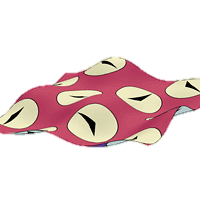 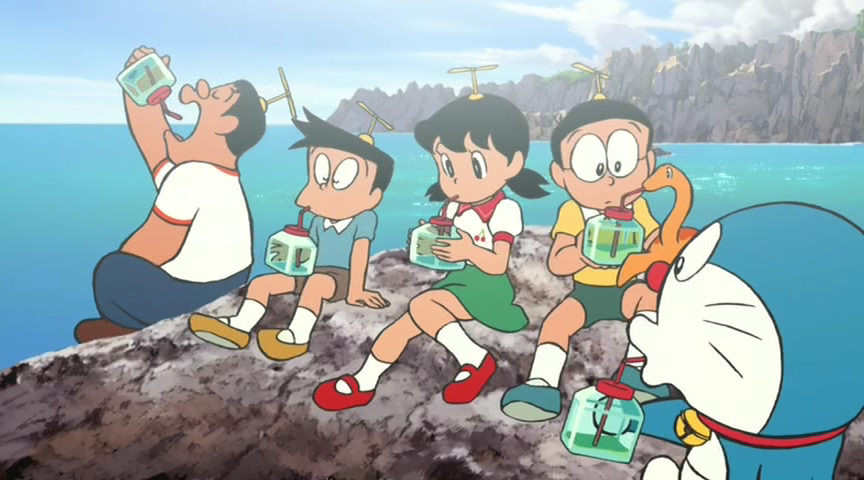 ư
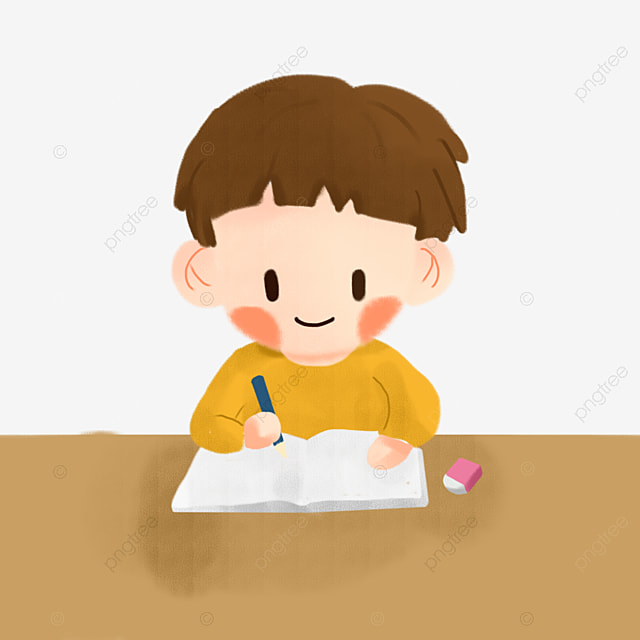 CÁ NHÂN VIẾT BÀI VÀO VỞ BÀI TẬP
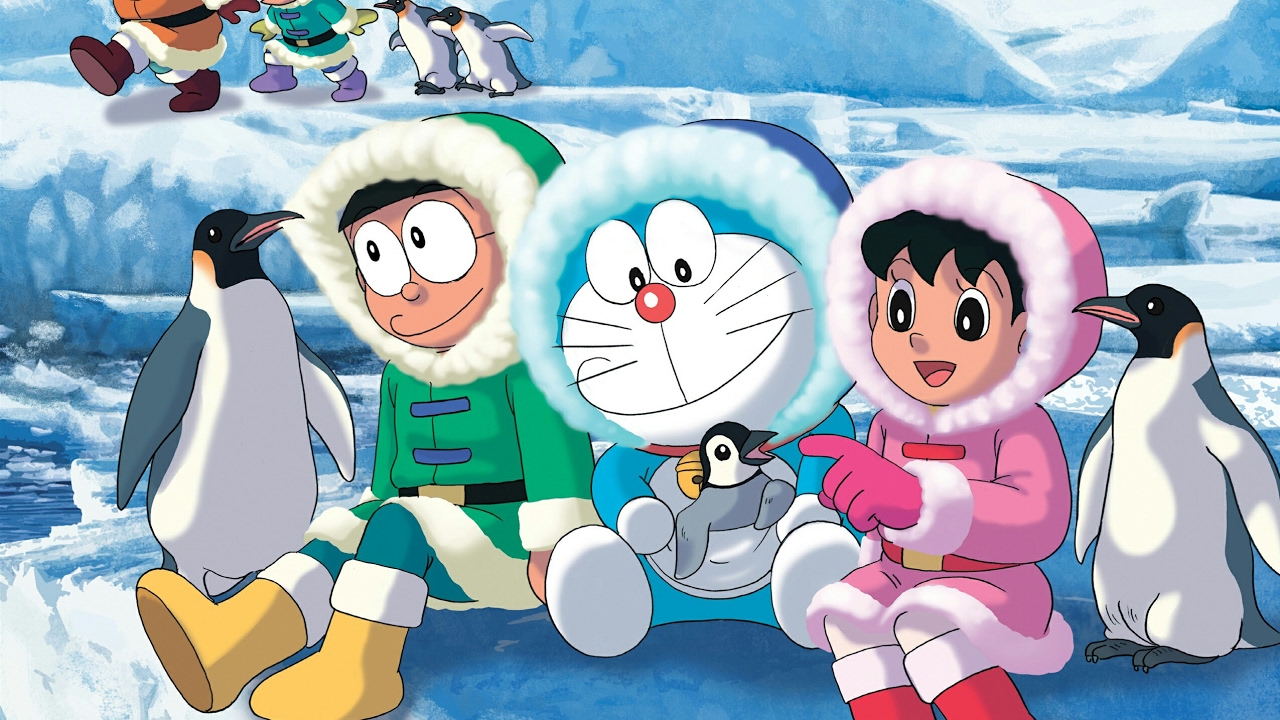 Đọc soát và chỉnh sửa.
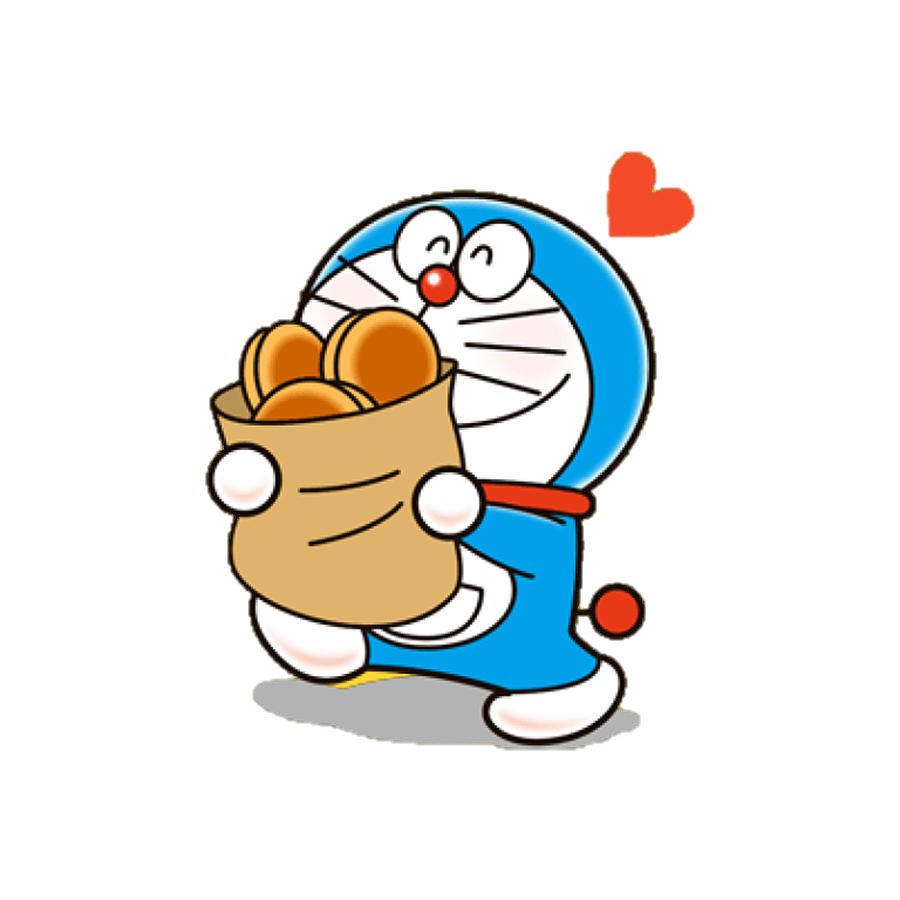 Đọc lại bài văn của em để soát lỗi.
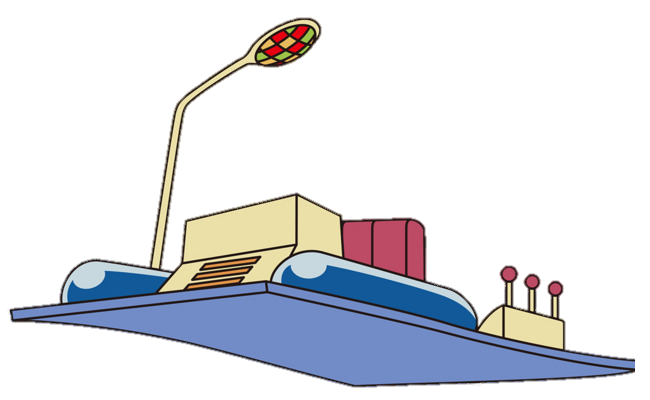 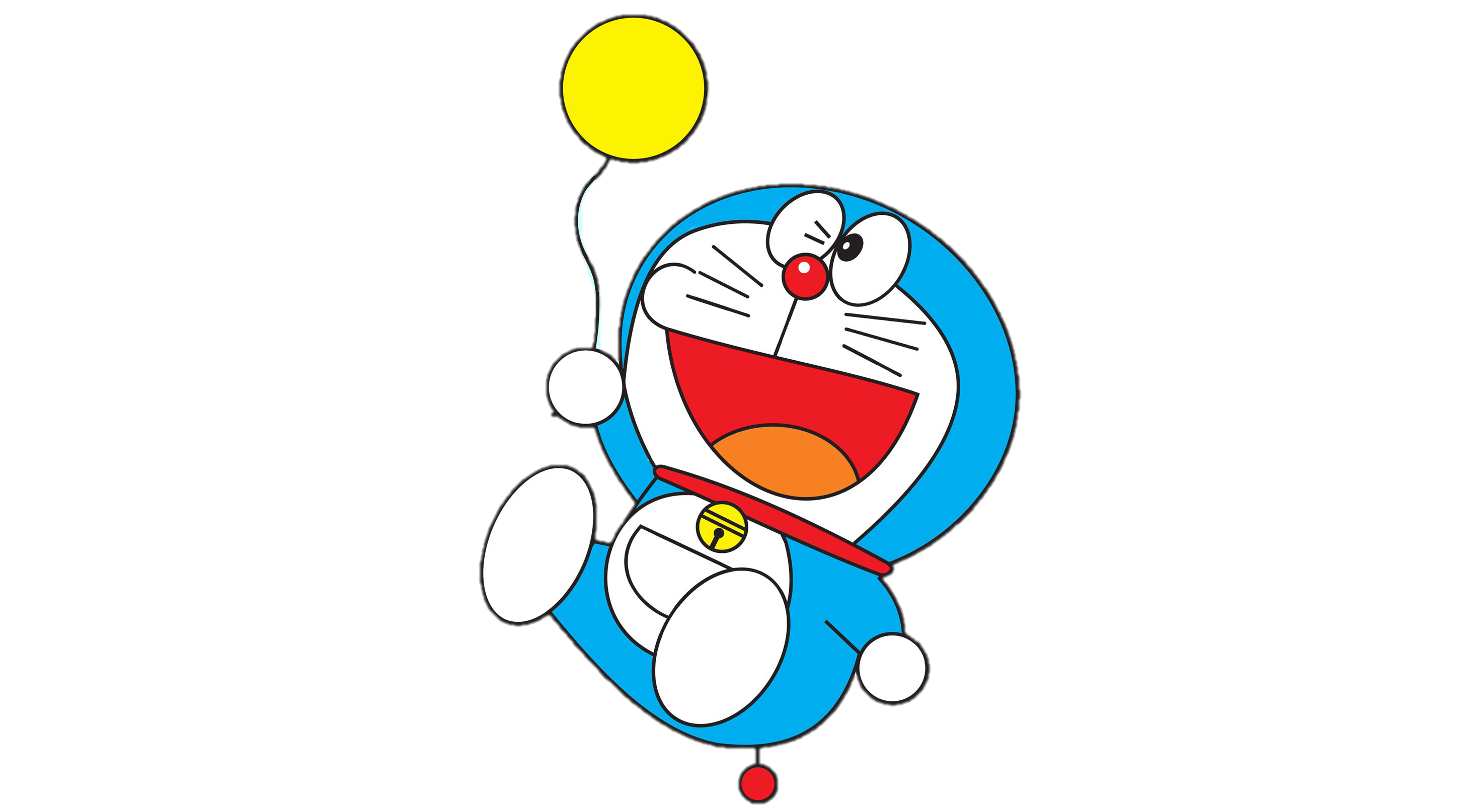 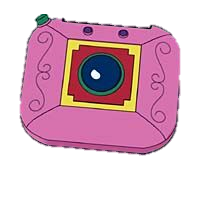 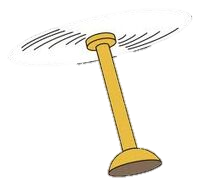 Bố cục đoạn văn
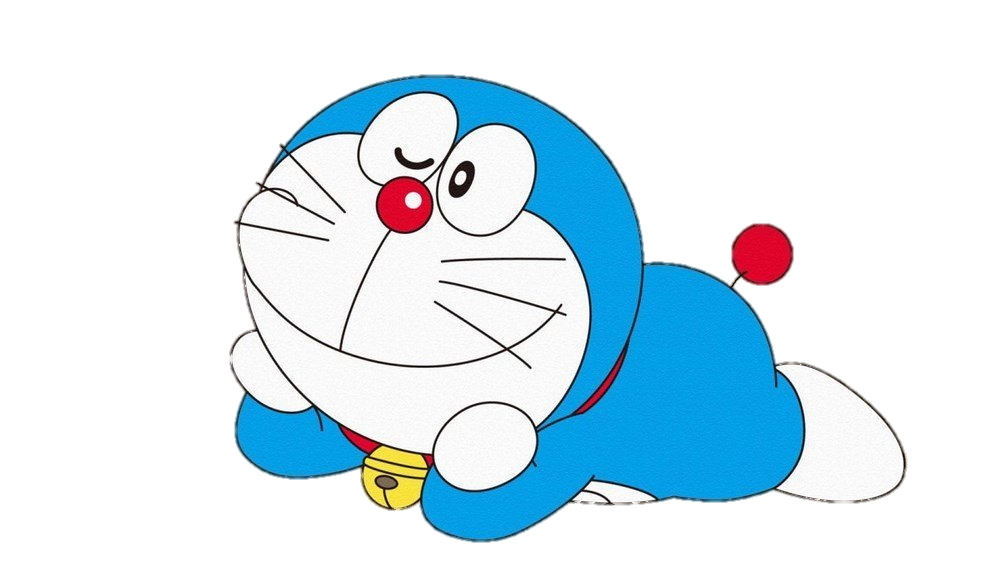 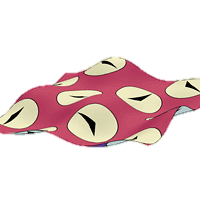 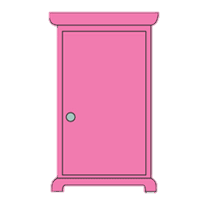 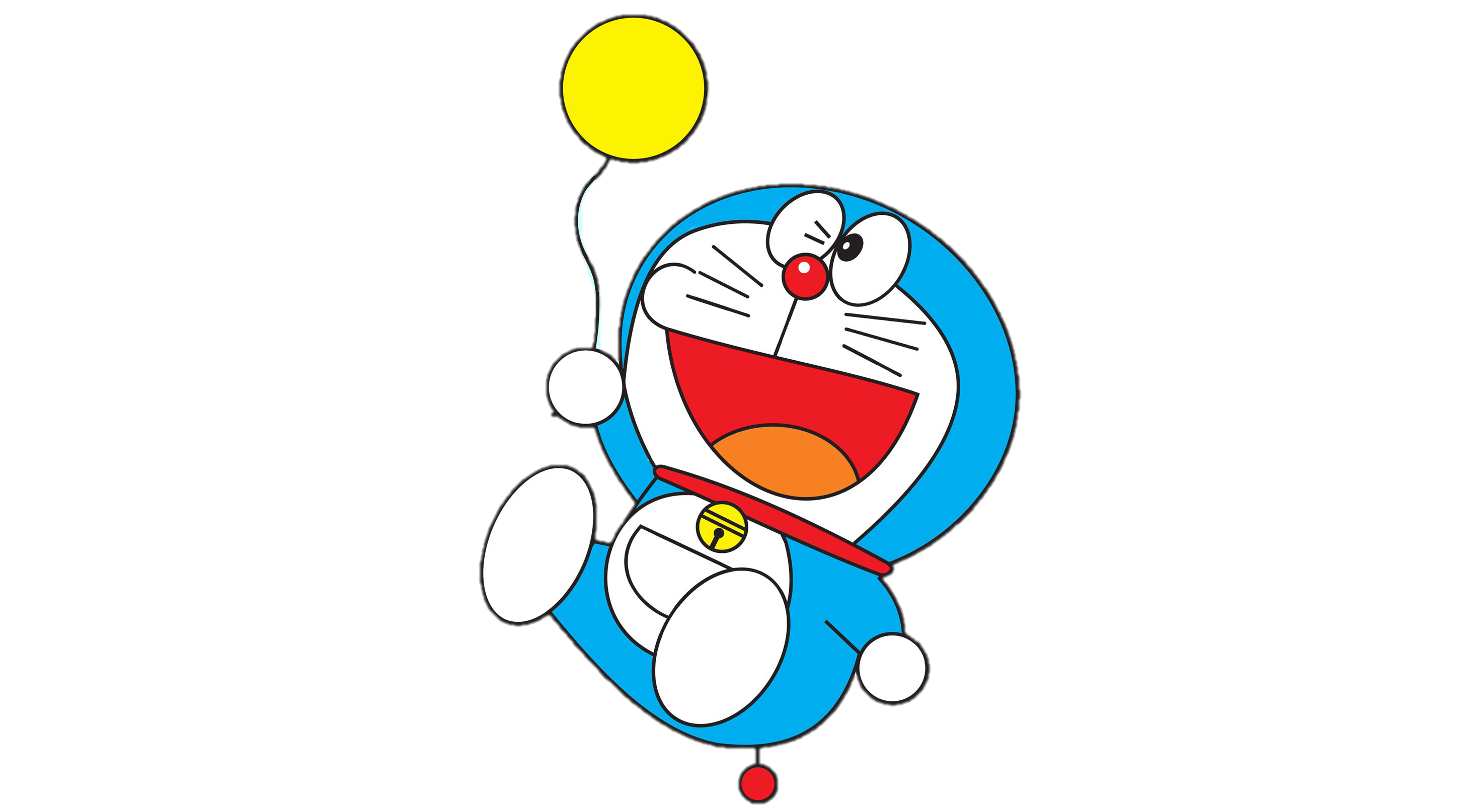 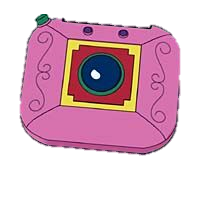 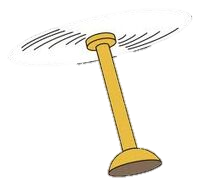 Cách thể hiện tình cảm, cảm xúc
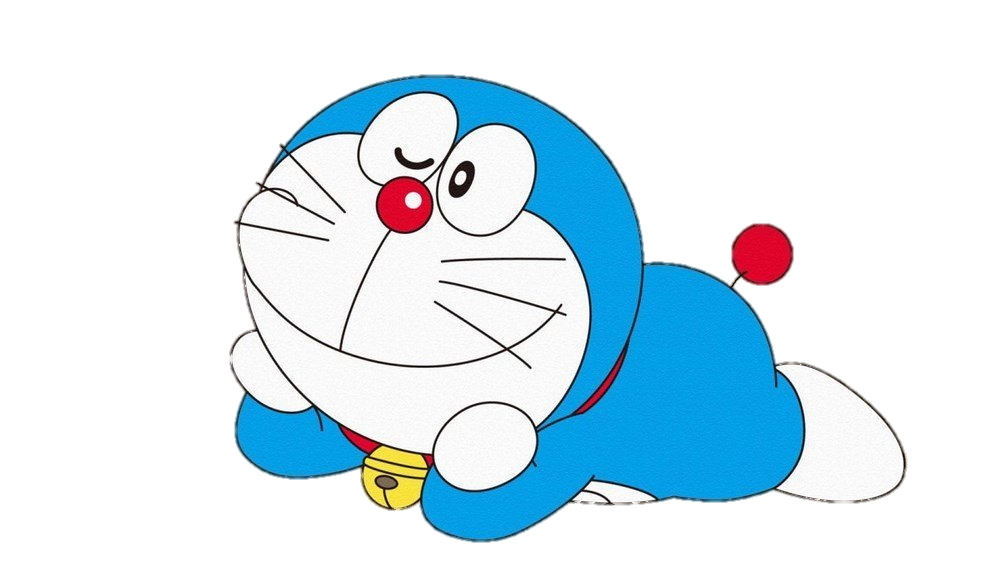 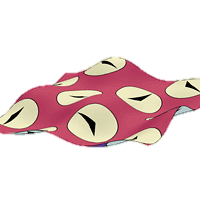 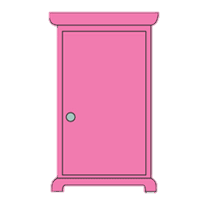 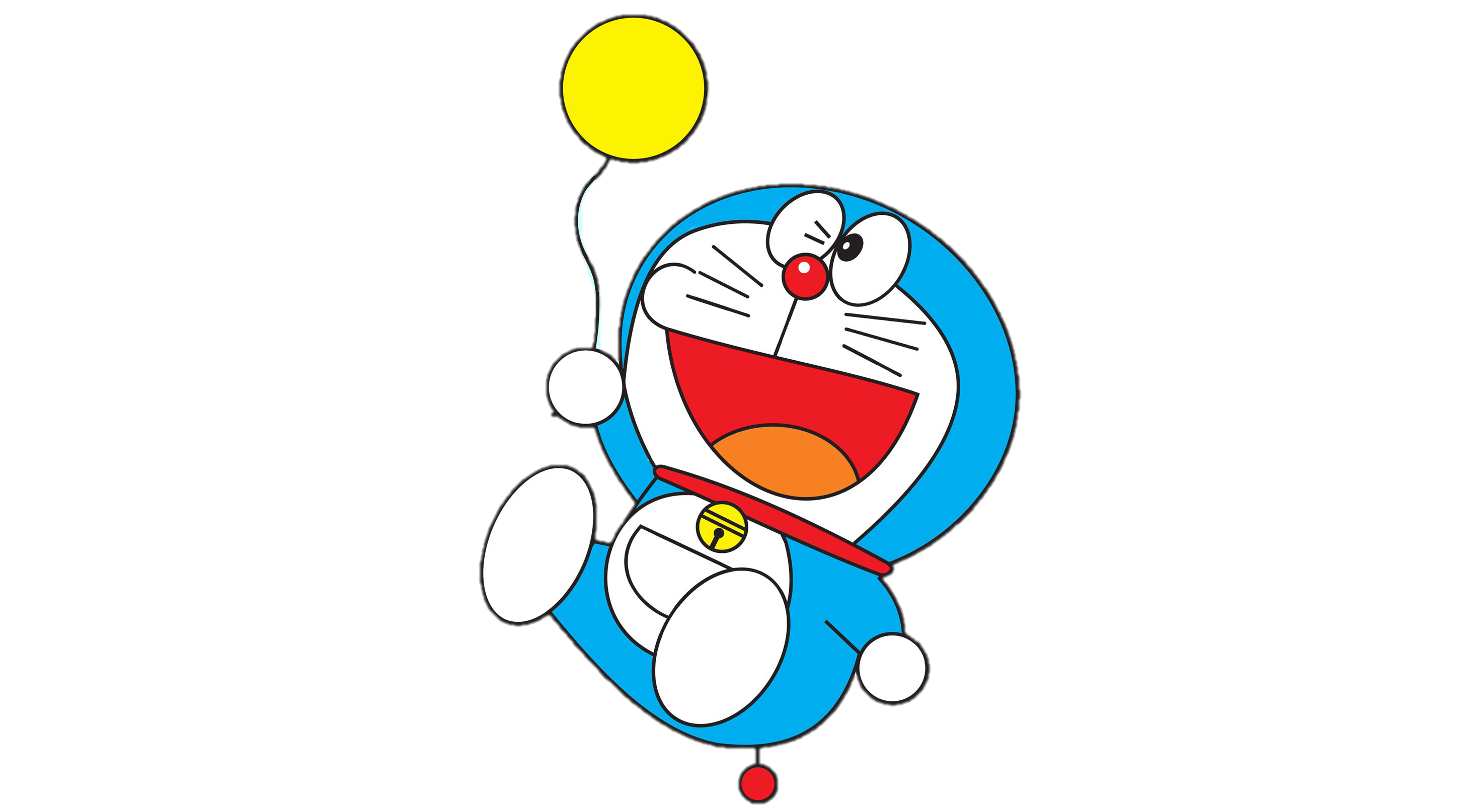 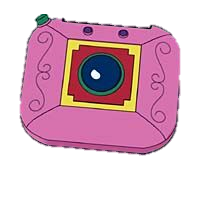 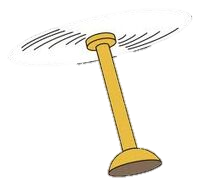 Cách dùng từ đặt câu
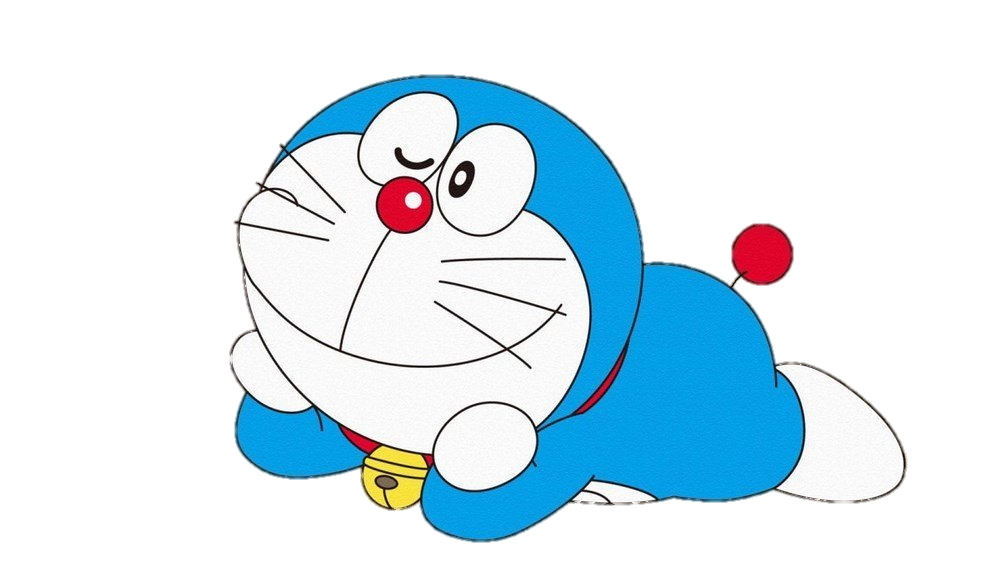 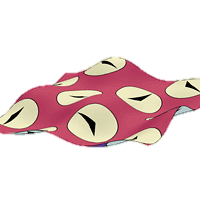 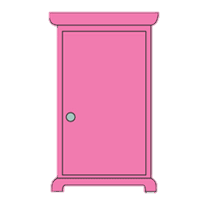 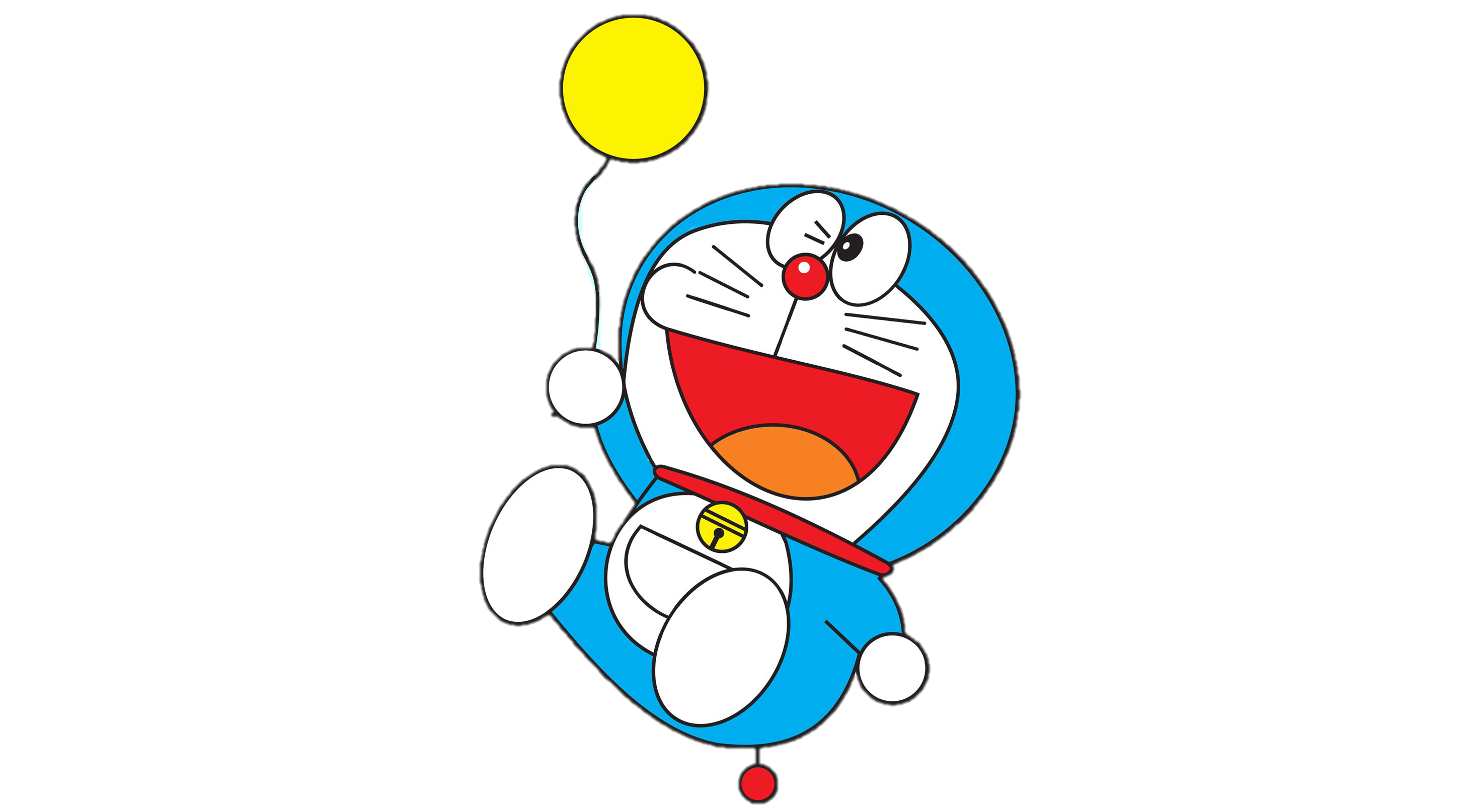 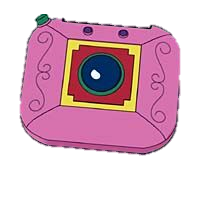 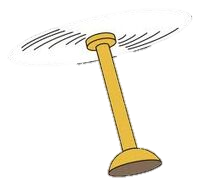 Chính tả
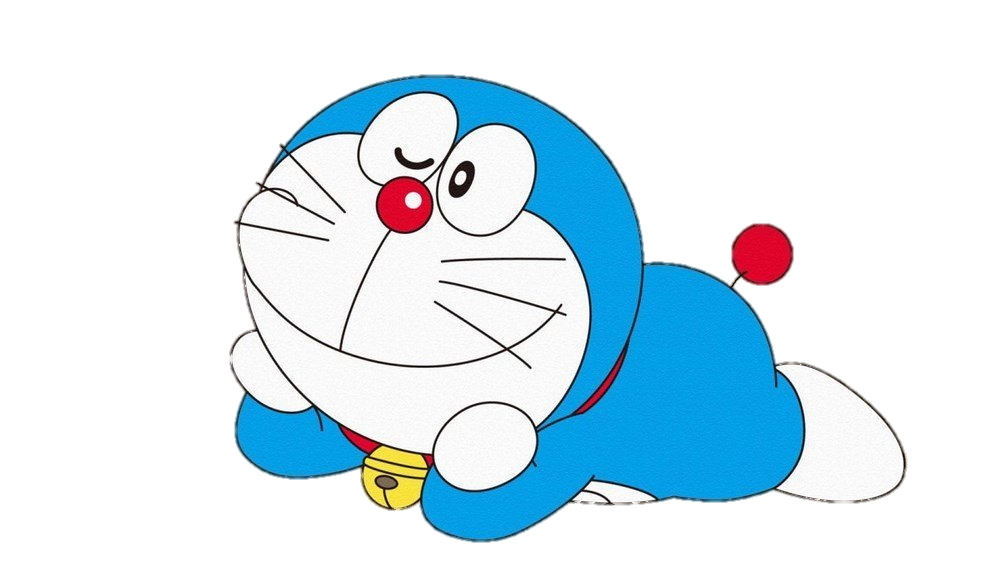 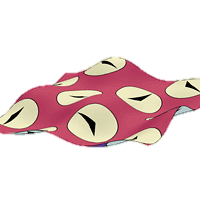 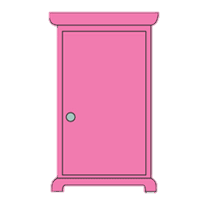 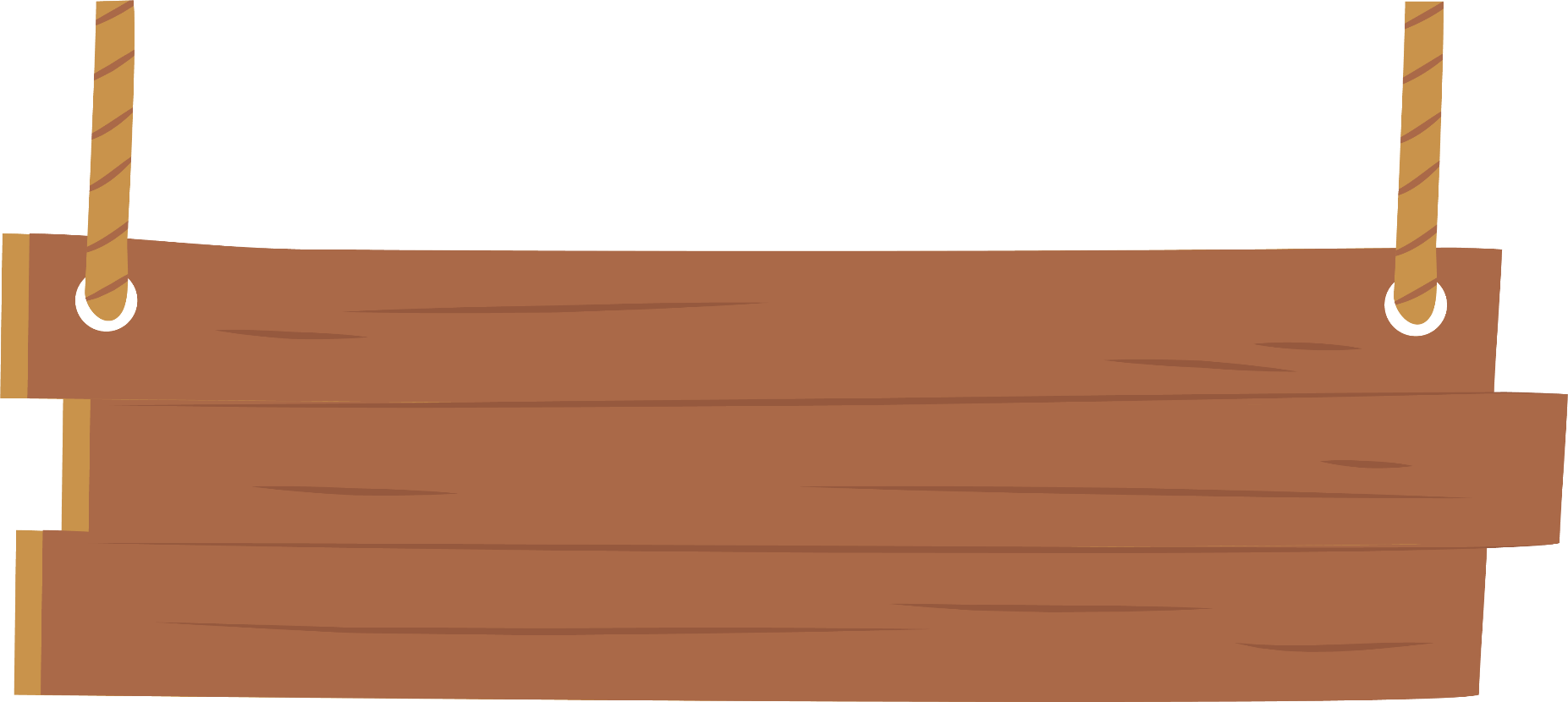 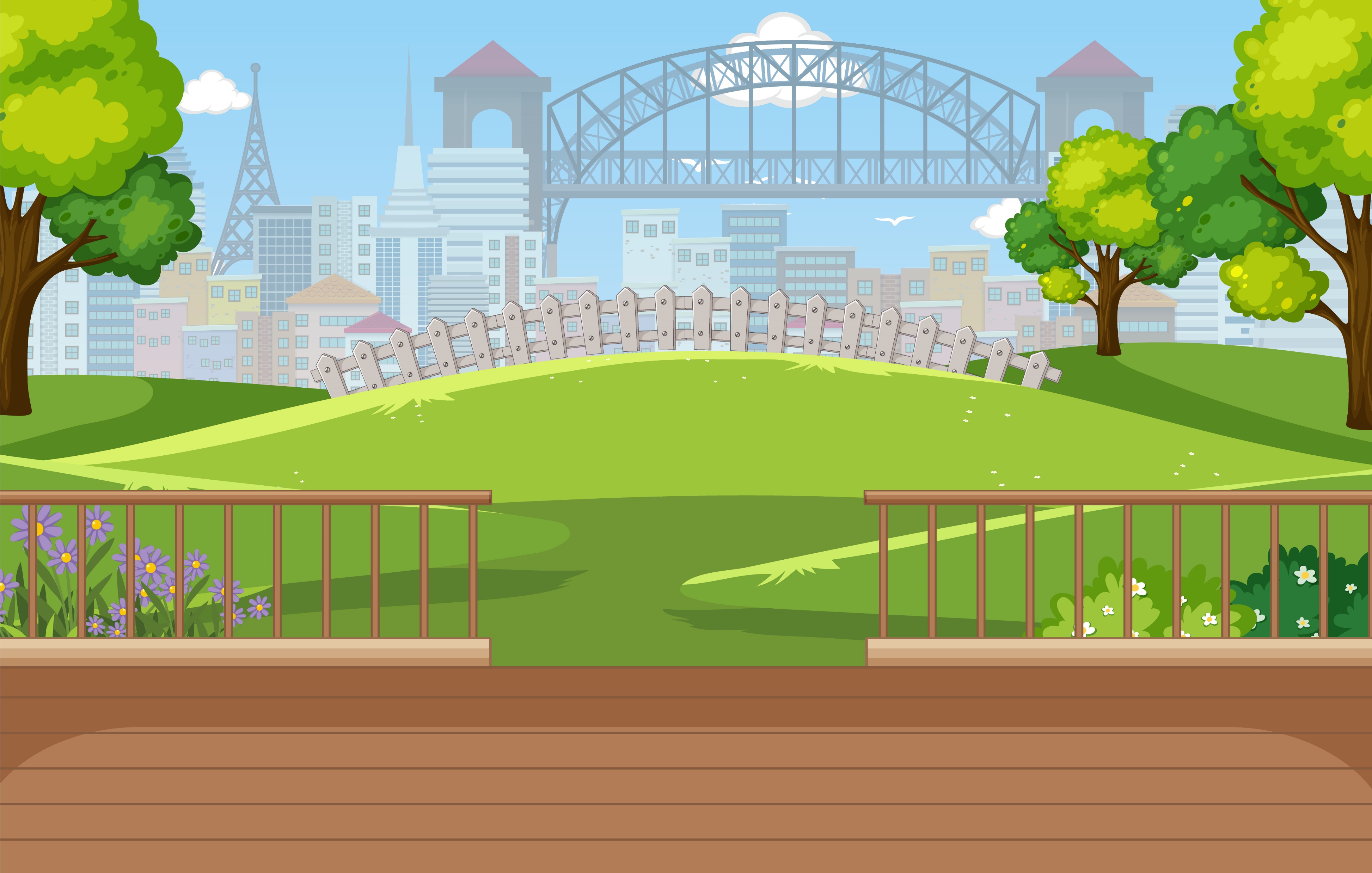 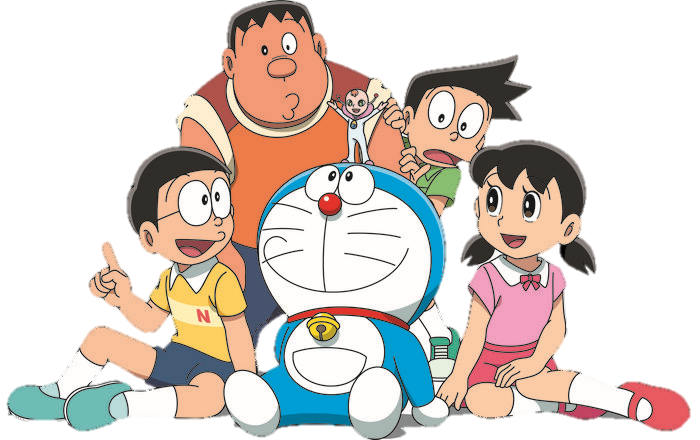 b. Sửa lỗi trong đoạn văn của em (nếu có)
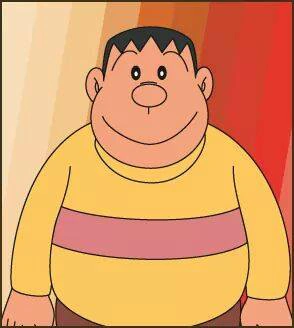 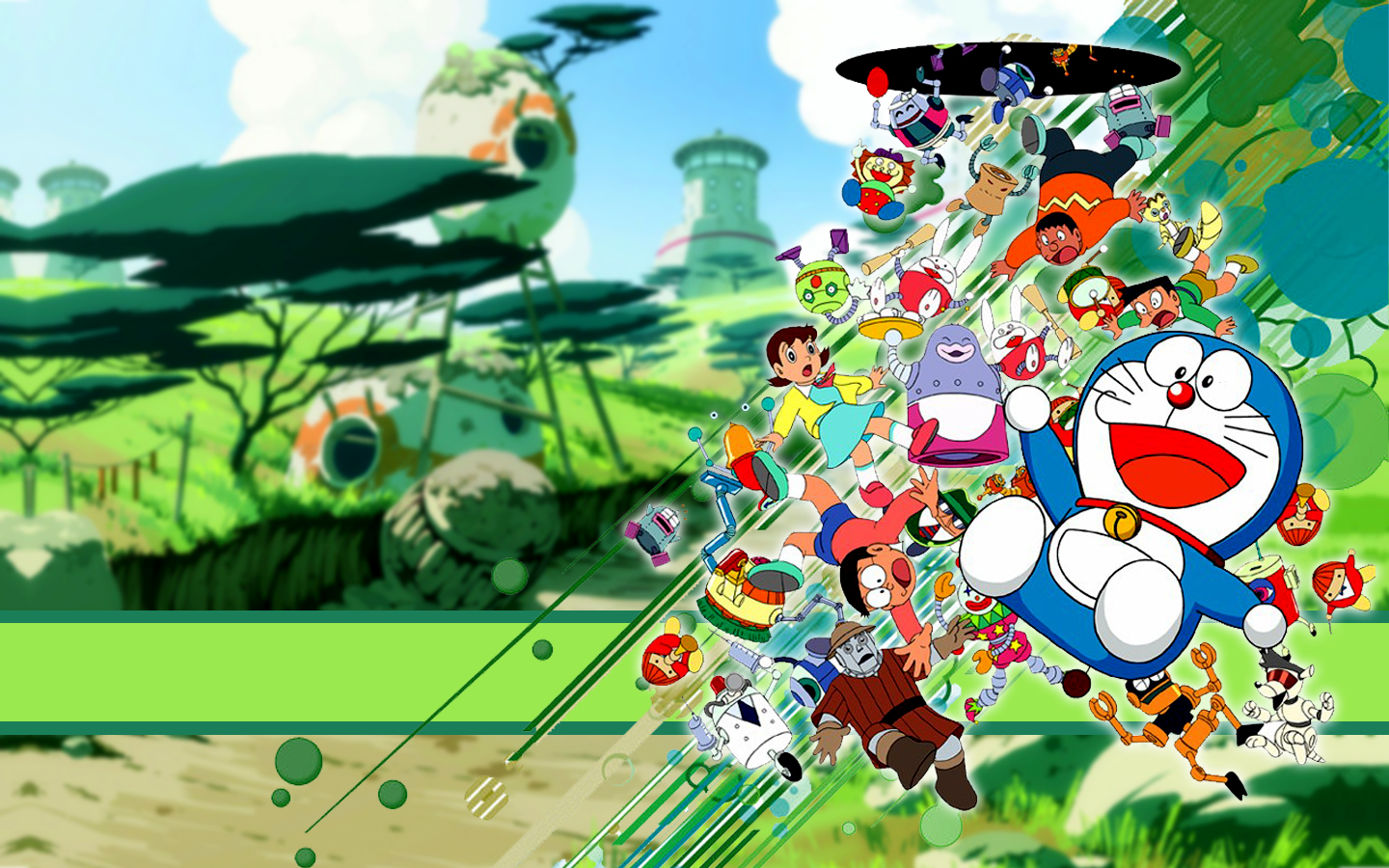 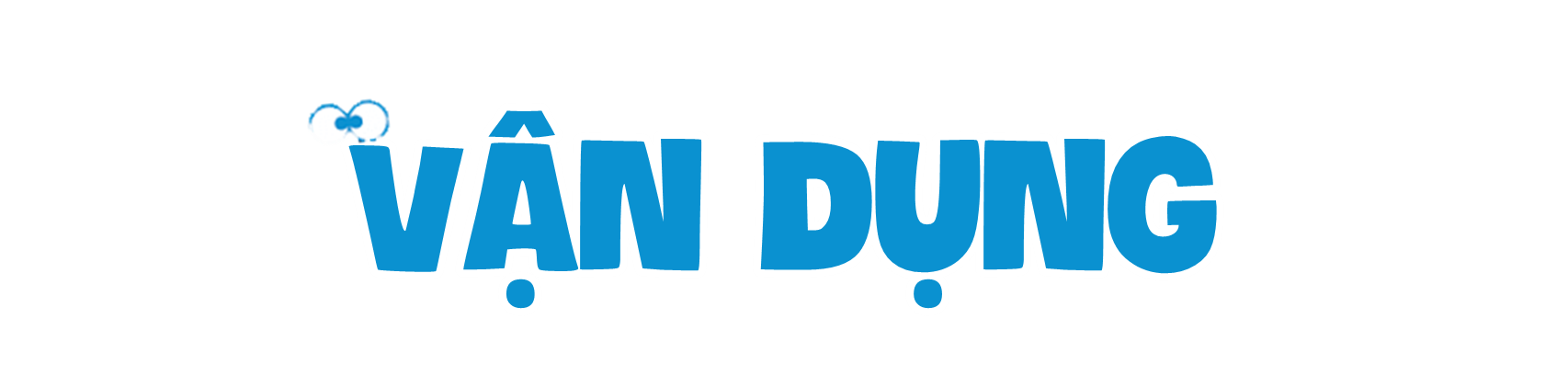 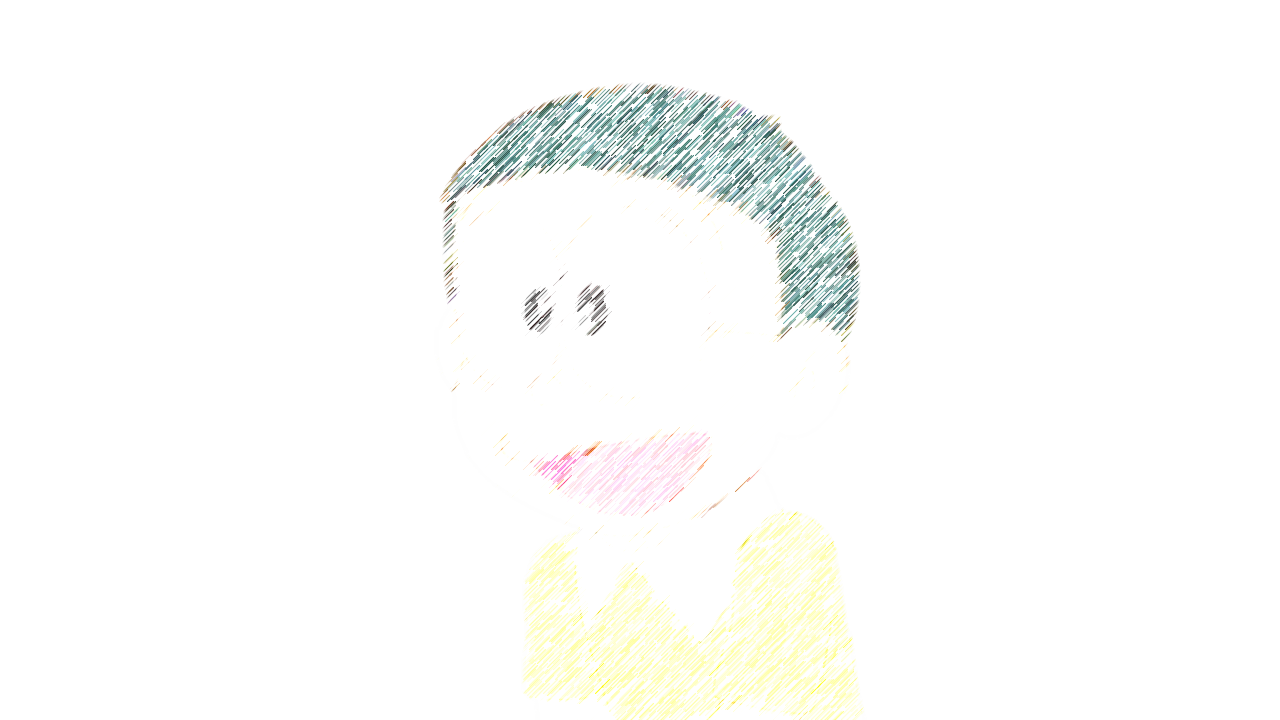 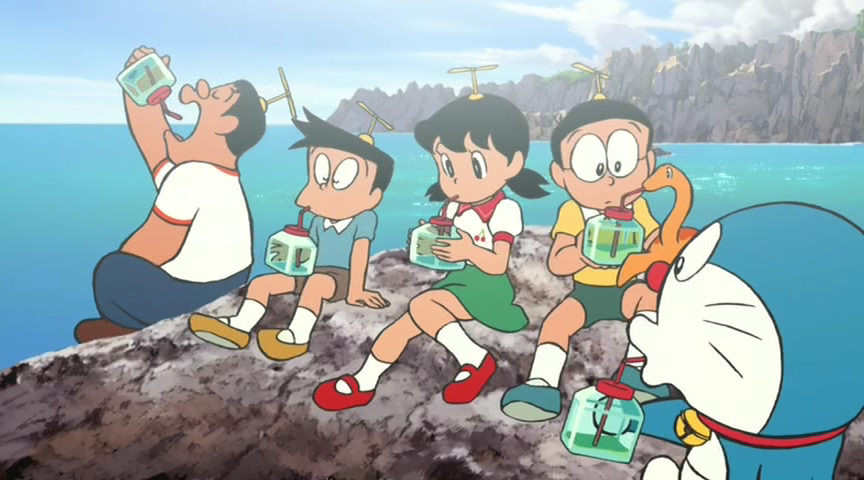 ư
Tự làm một tấm thiệp, viết lời nhắn yêu thương tặng mẹ nhân ngày 8 tháng 3.
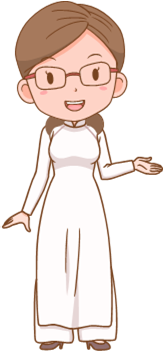 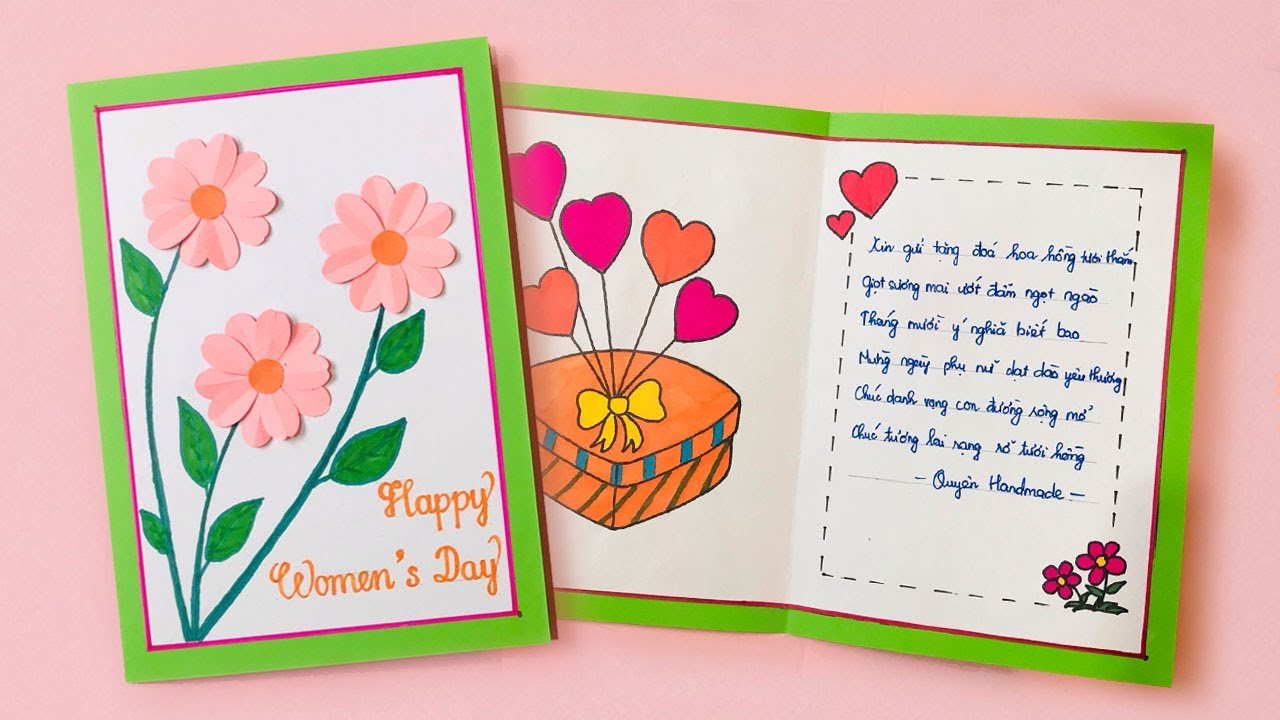 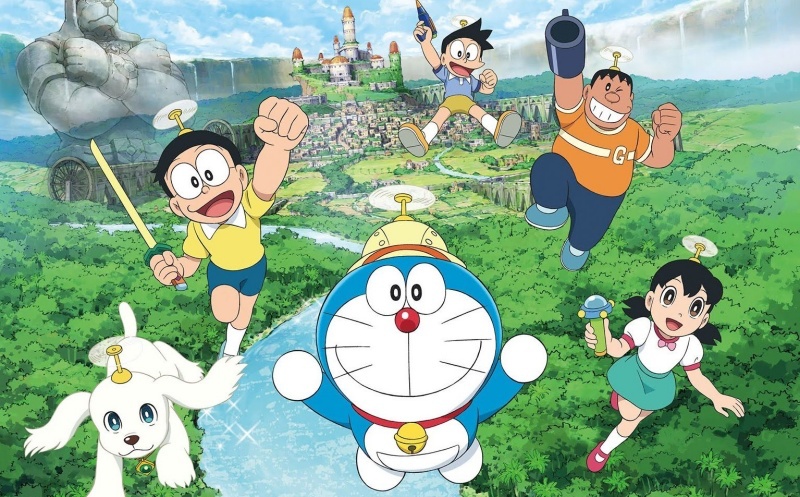 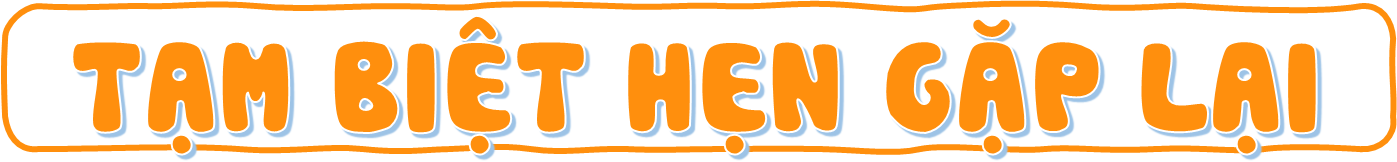